Take 5 for Safety
Work Planning for  Experiments

P. Cirnigliaro
Collider-Accelerator Department
4-12-11
Work Planning for Experiments
Supplements The Departments Commitment to Safe Operations
Provides lines of communication between  C-AD and the experiment 
Each experiment has a Worker Planned Work Document
2
WORK PLAN for Drell-Yan Test
Low Hazard – Worker Planned Work for Users at RHIC

Experiment Number:		Running Period: 2010-11

Job Location: 2 o’clock IR
Experiment Spokesperson Leslie Bland: __________________________Date ______
Liaison Physicist Anjelika Drees: _______________________________Date ______
Liaison Engineer Charles Folz: __________________________________Date______
Work Control Coordinator Peter  Cirnigliaro: _____________________Date______
C-A ESRC Chair Y. Makdisi: ___________________________________Date______
C-A Approval: _______________________	Approval Date _______________
(ESHQ Division Head)

Attachments: 
C-A OPM, 2.5.2, 3.19, 11.1

Page: 1 to Page: 9
Documents a Definitive line of Authority
3
Provides the User with Information
Training Requirements
Electrical Safety Requirements of the Laboratory and Department
Mechanical Limitations for the Users
PPE requirements for the work area
Emergency Response  instructions and Phone numbers
Environmental aspects of working in the Laboratory
Special Requirements (such as ODH)
Special requirements and training for the individual experimental area
4
Provides the User with Information
When the task exceeds Worker Planned Work and EWP is required
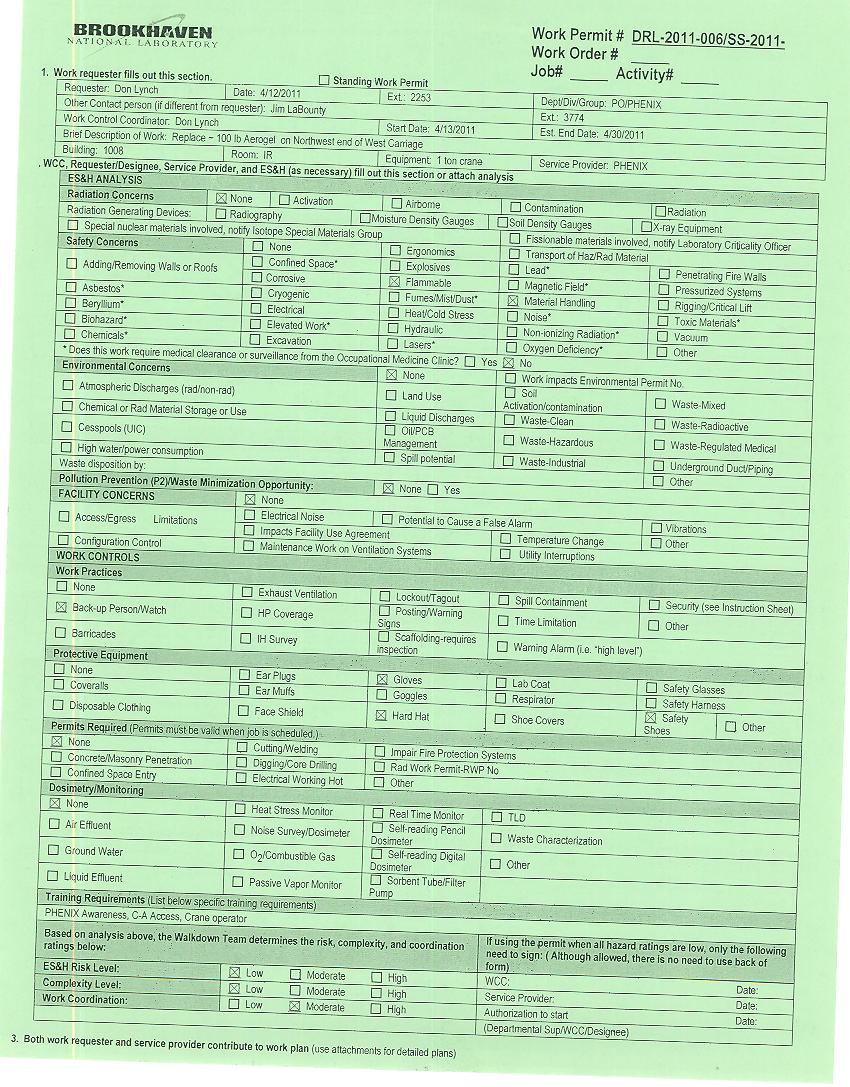 5